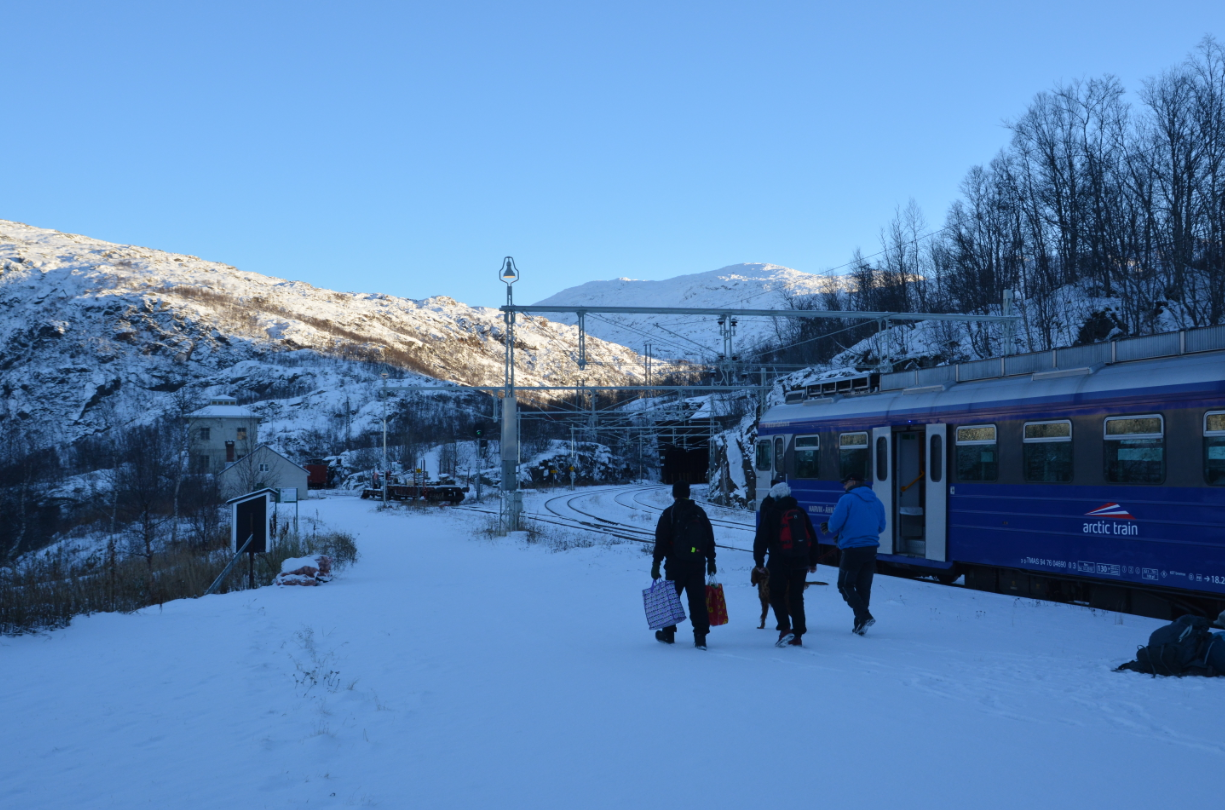 KVU Nord-Norge
En utredning av hele transportsystemet i nord
Hovedveger med viktige tilknytninger
Viktige farleder og havner
Lufthavner 
jernbane
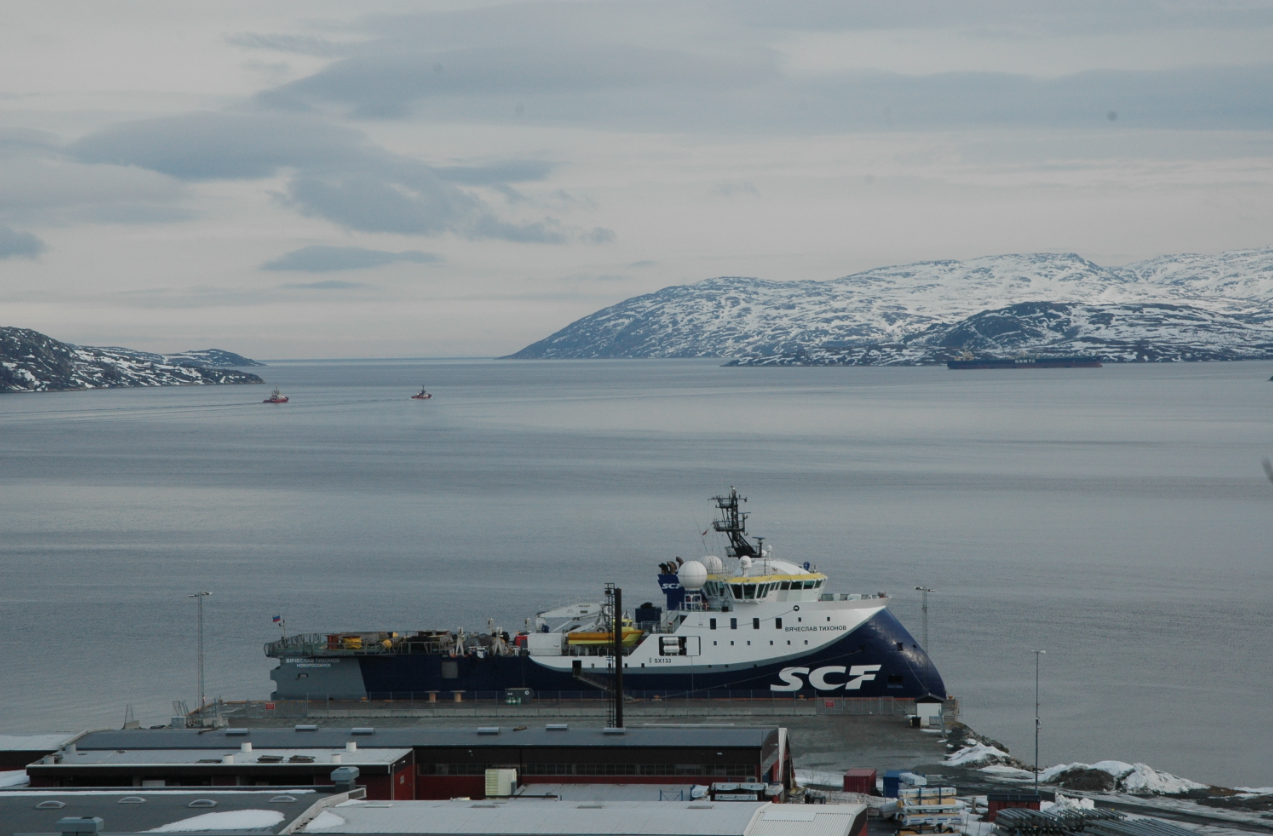 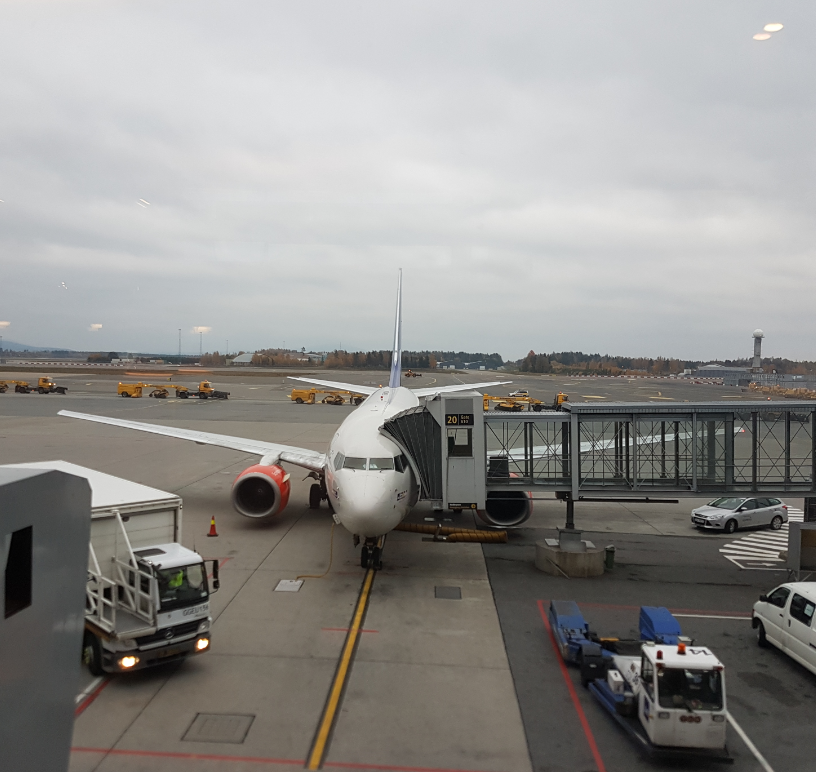 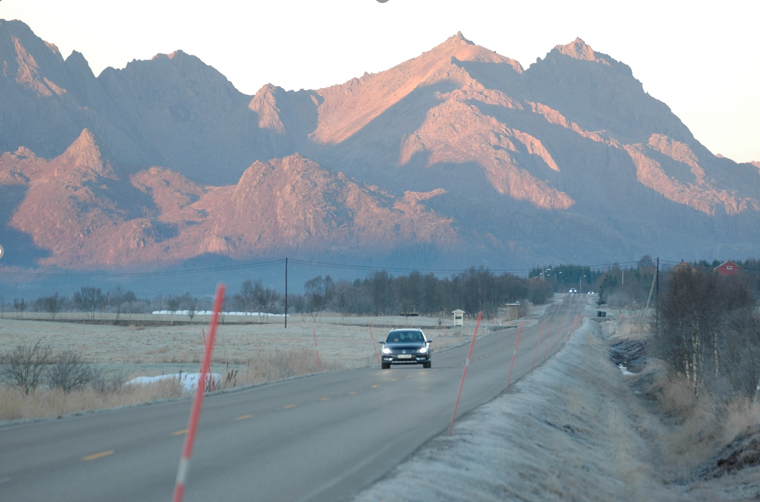 KVU-prosessen skal gi bedre styring
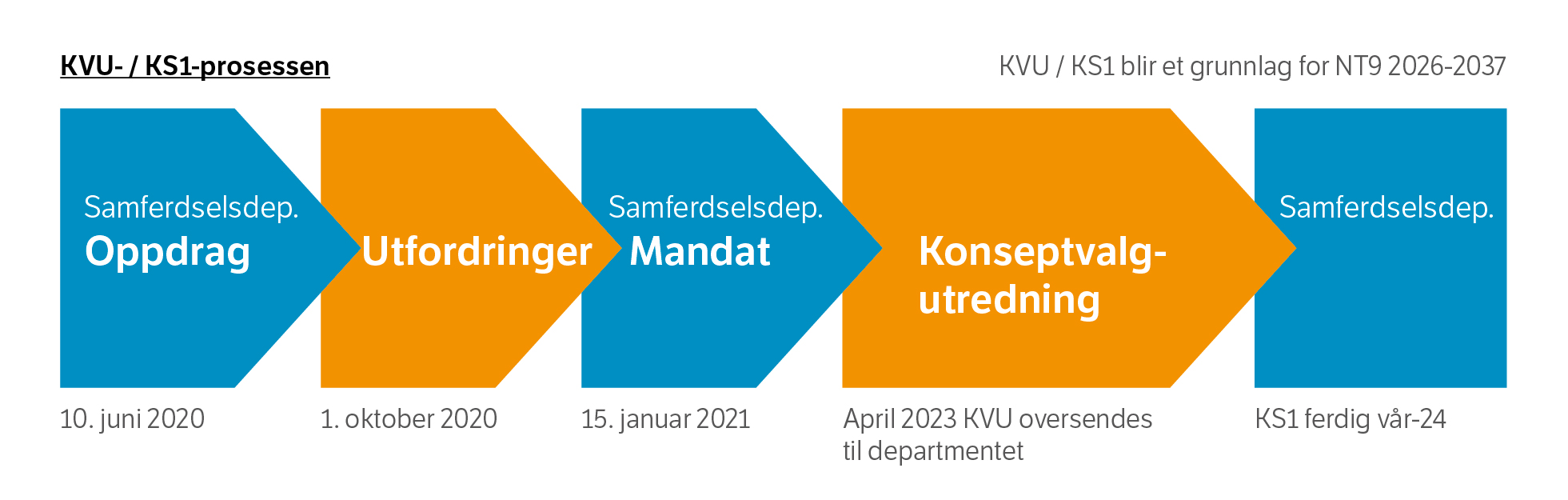 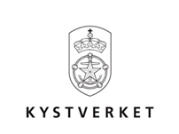 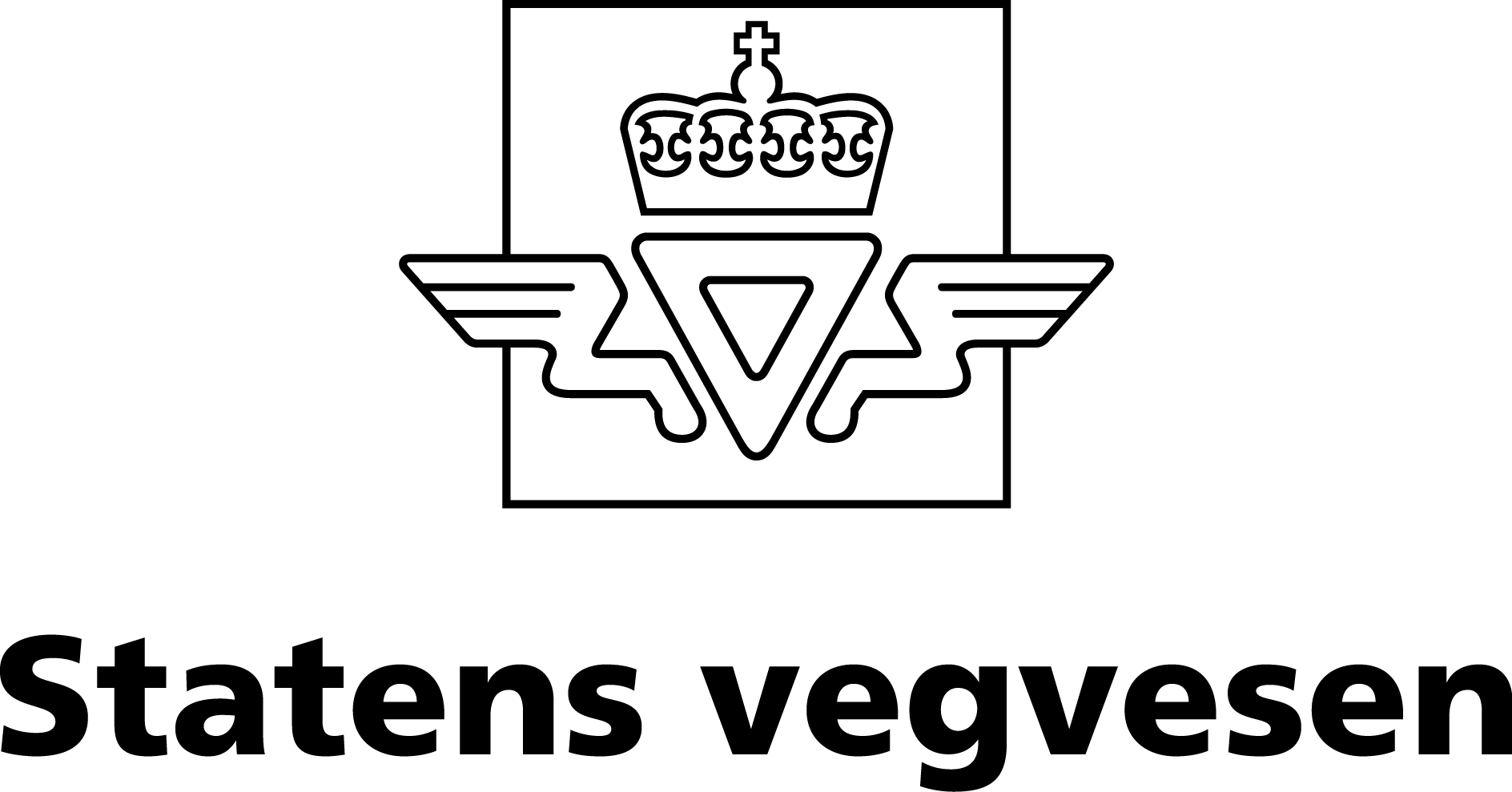 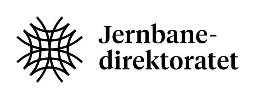 KVU for transportløsninger i Nord-Norge
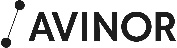 Forslag til samfunnsmål
En infrastruktur som binder landet mer effektivt sammen, gir god utnyttelse av landsdelens ressursgrunnlag, og fremmer regional- og nasjonal utvikling. 
Samfunnssikkerhet, beredskap og klima er sentrale stikkord.
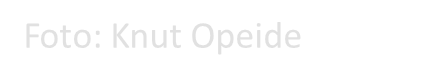 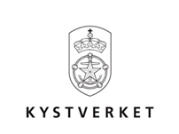 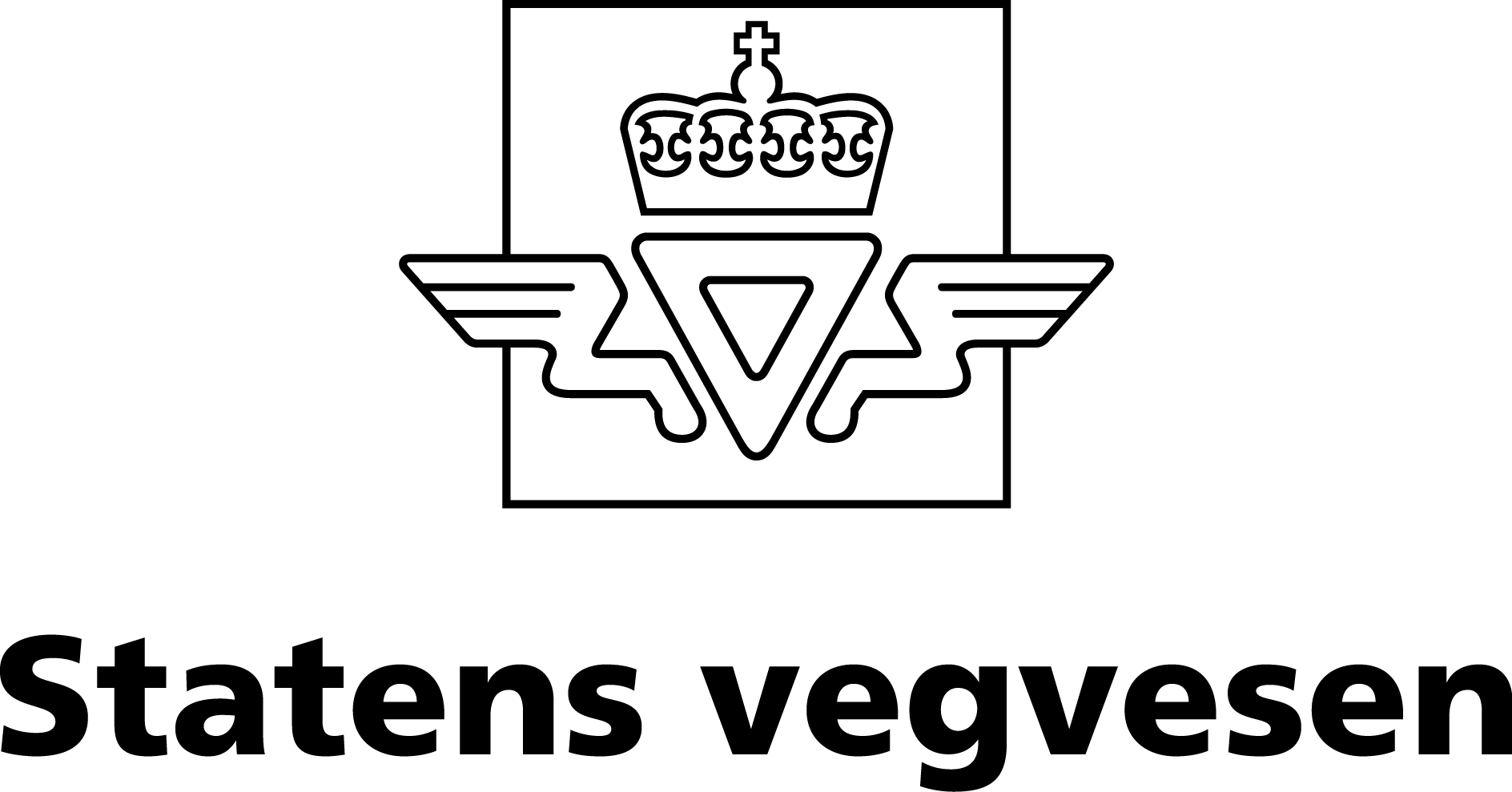 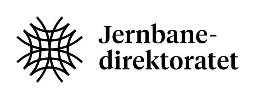 KVU for transportløsninger i Nord-Norge
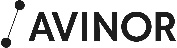 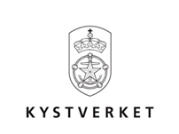 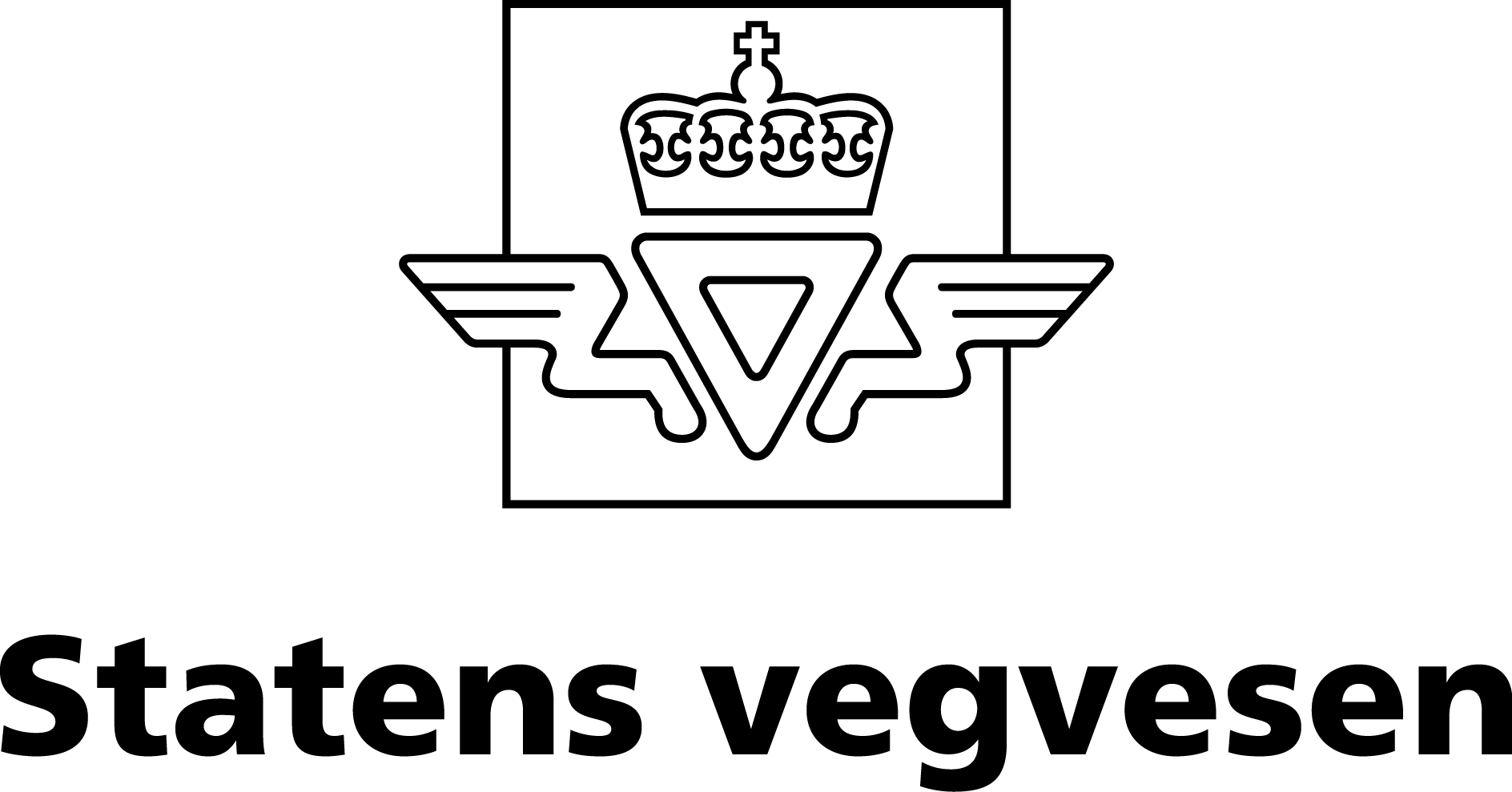 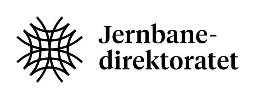 KVU for transportløsninger i Nord-Norge
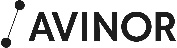 TEMA:
Befolkning				
Næringer  
Transport 
Over grensene….
Samfunnssikkerhet og beredskap 
Landskap og miljø 
Klima og bærekraft 
Urfolks interesser og rettigheter 
Ny teknologi 
Reiseopplevelser og reisekomfort
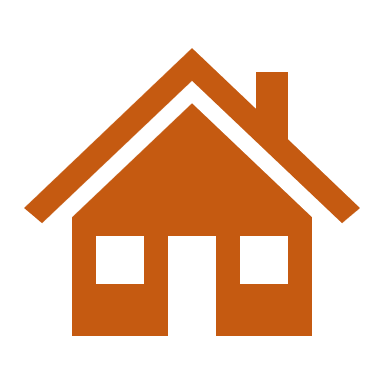 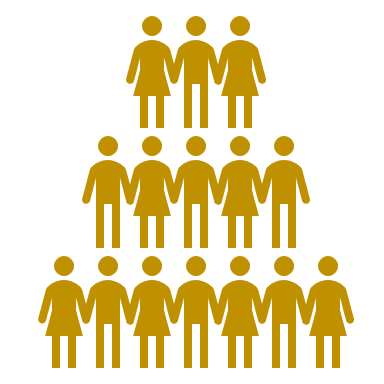 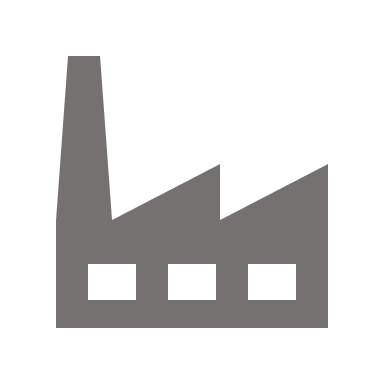 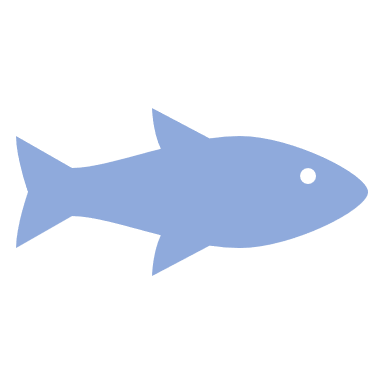 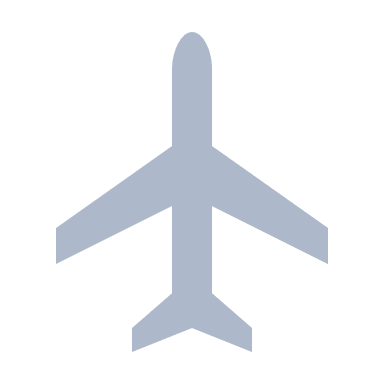 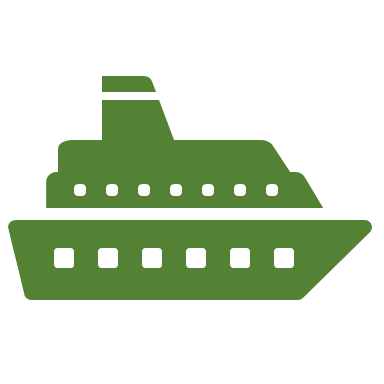 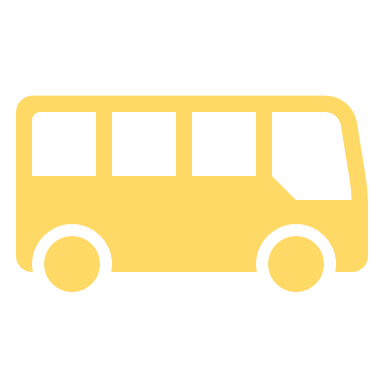 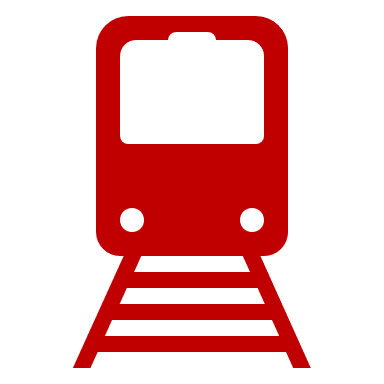 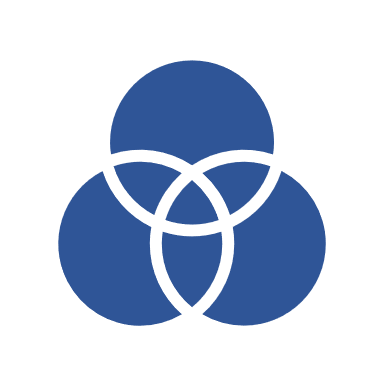 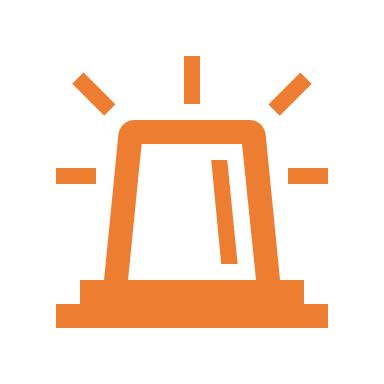 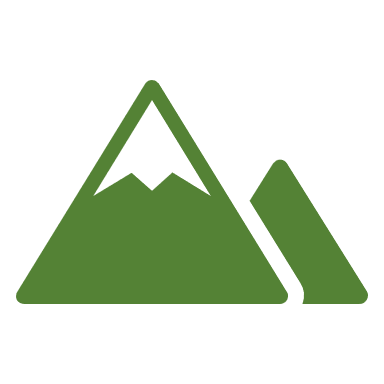 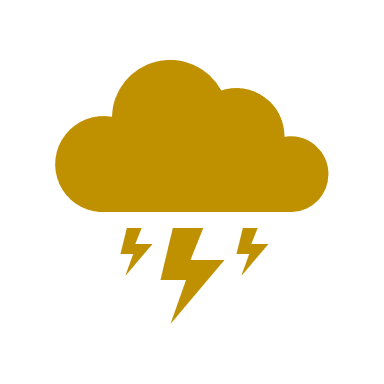 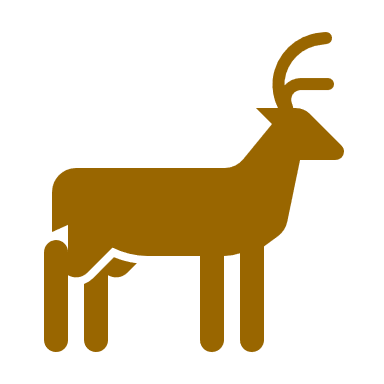 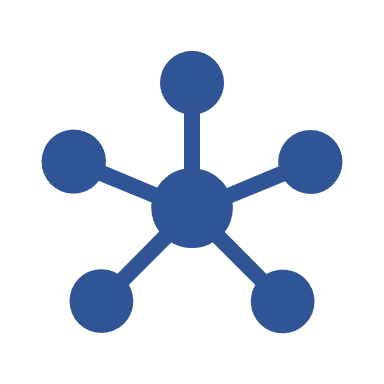 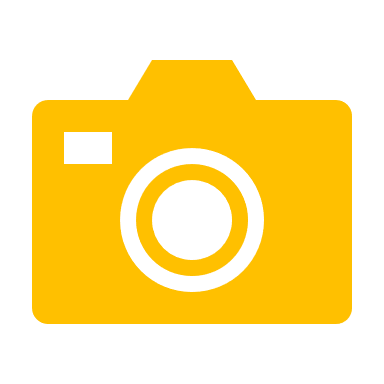 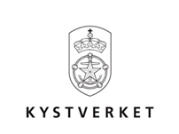 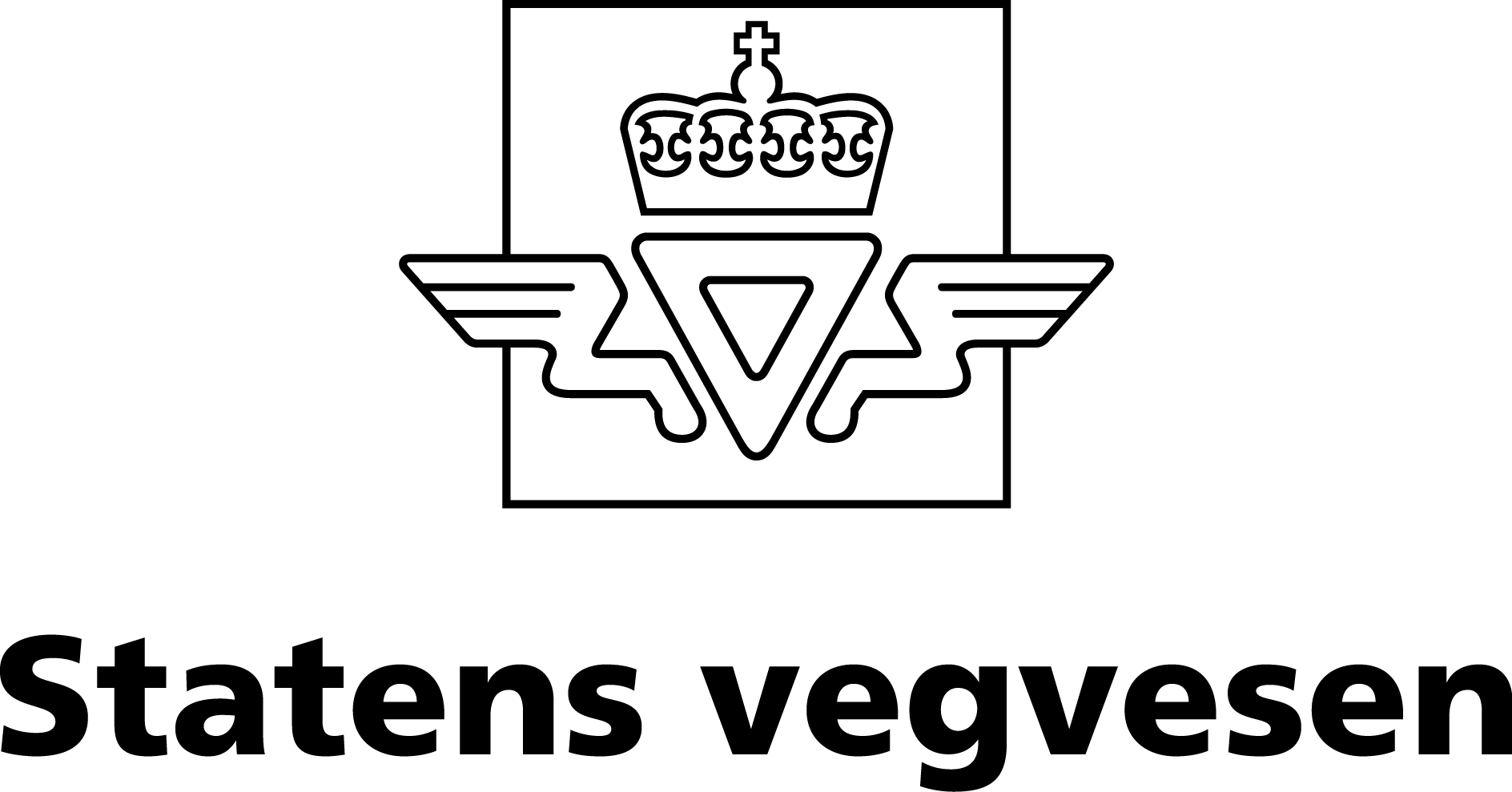 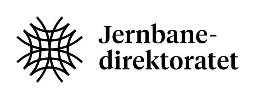 KVU for transportløsninger i Nord-Norge
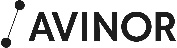 Hva er transportutfordringene i nord, og -behova?
Store avstander
Lange reisetider innad i Nord-Norge og mellom nord og sør i Norge
Værforhold, ras og skred
Dårlig standard og vedlikehold
Trafikksikkerhet
Både innbyggere og næringsliv har behov for raks, trygg og miljøvennlig transport
Fv 986 Fredvang i Lofoten
Foto: Thomas Roland, Statens vegvesen
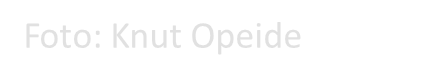 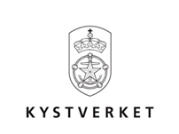 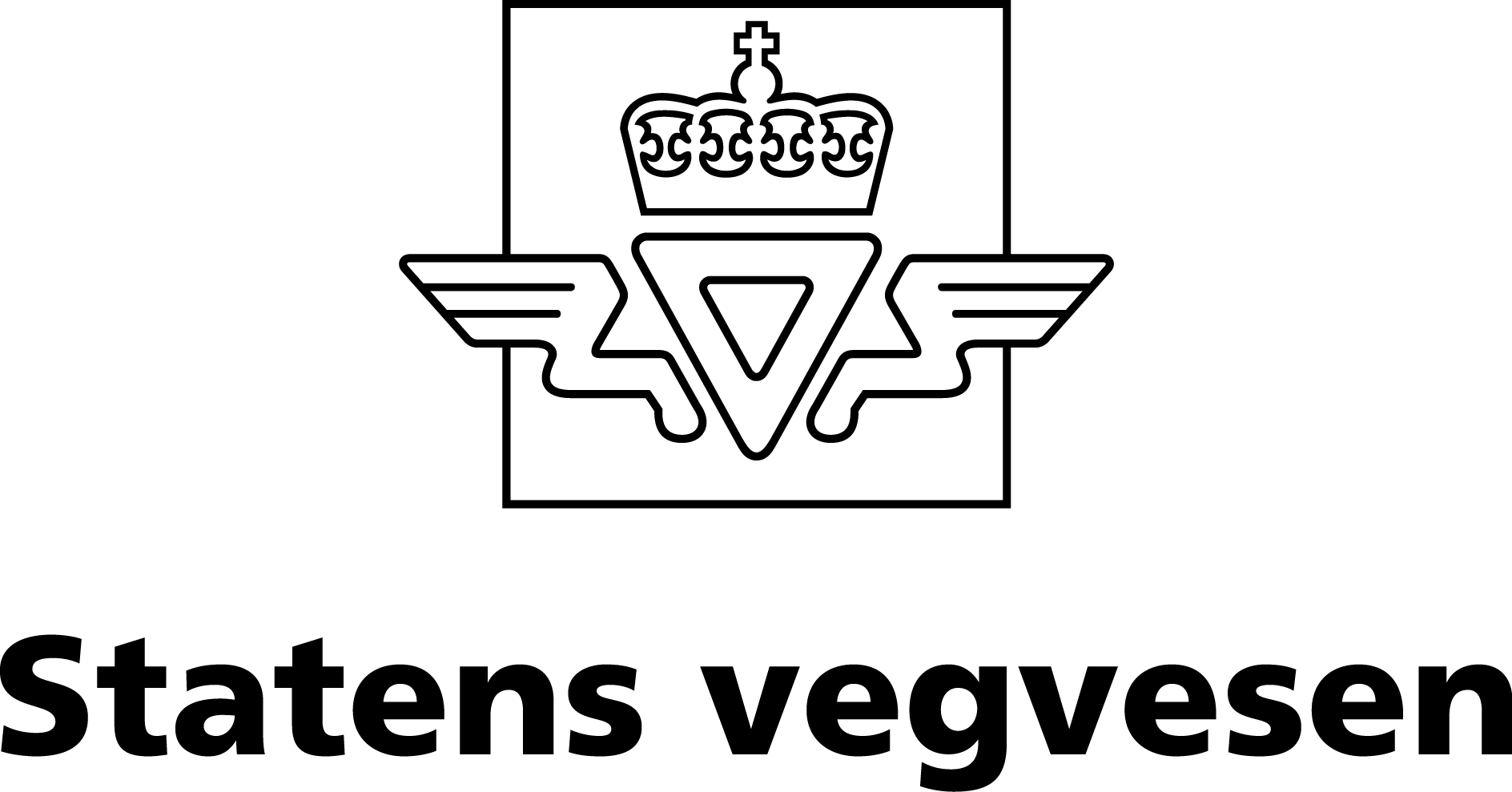 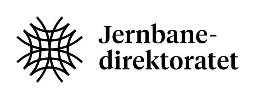 KVU for transportløsninger i Nord-Norge
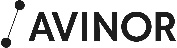 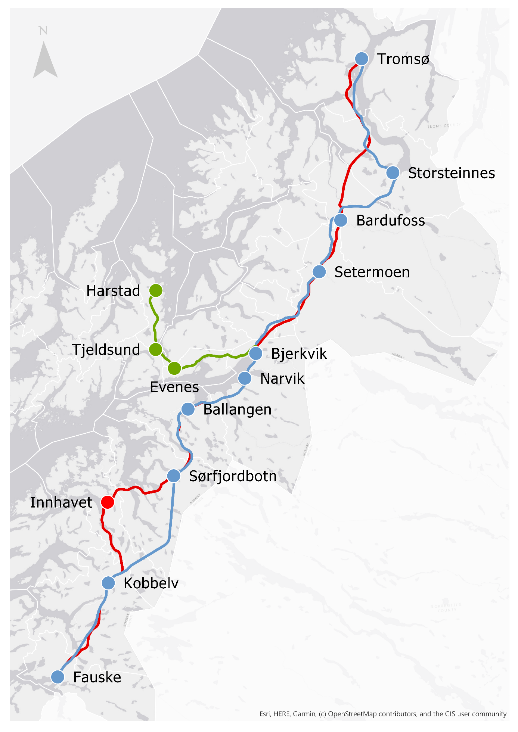 Nord-Norgebanen
7
Om tiltaket
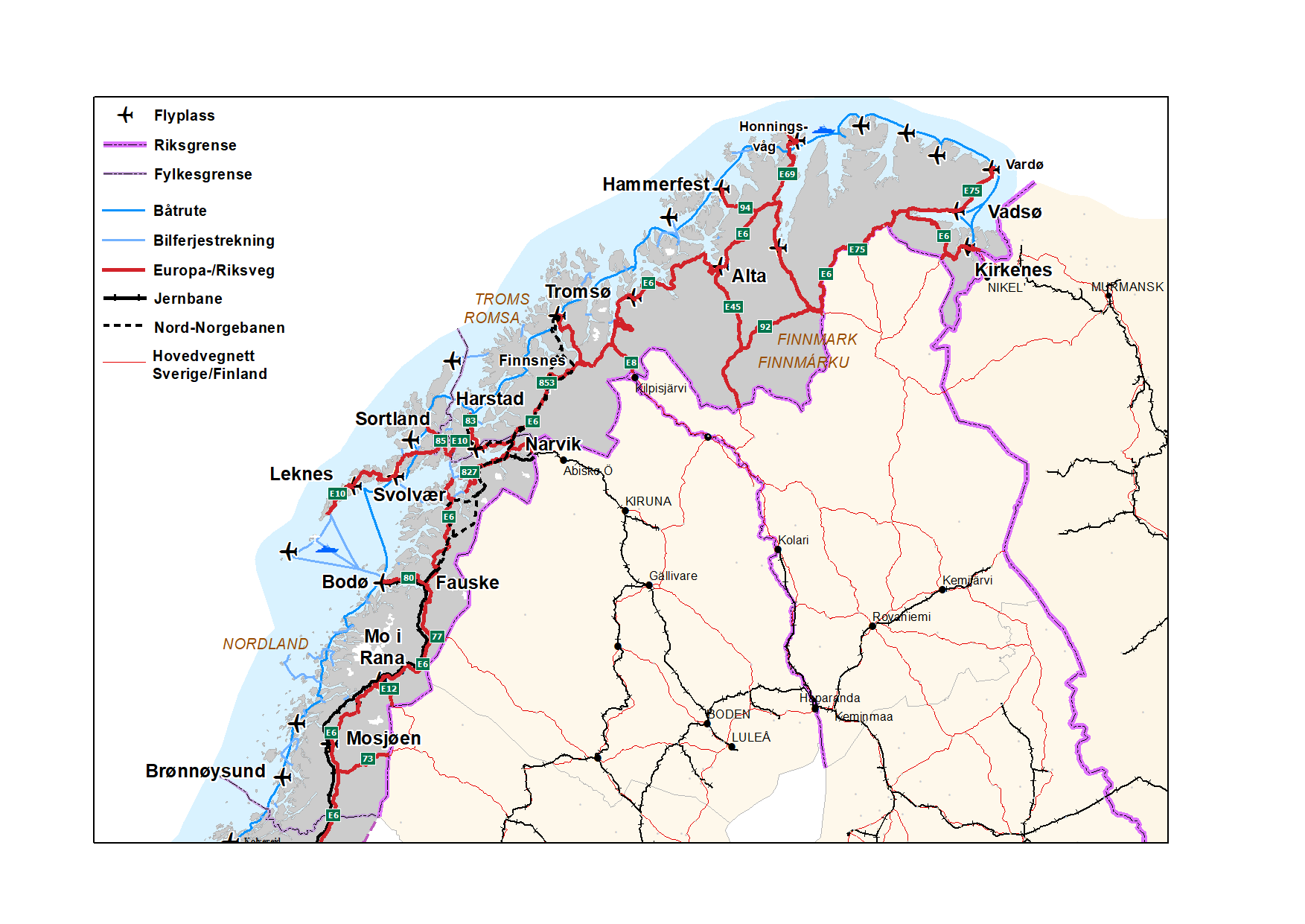 De lange transportene
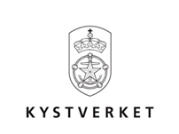 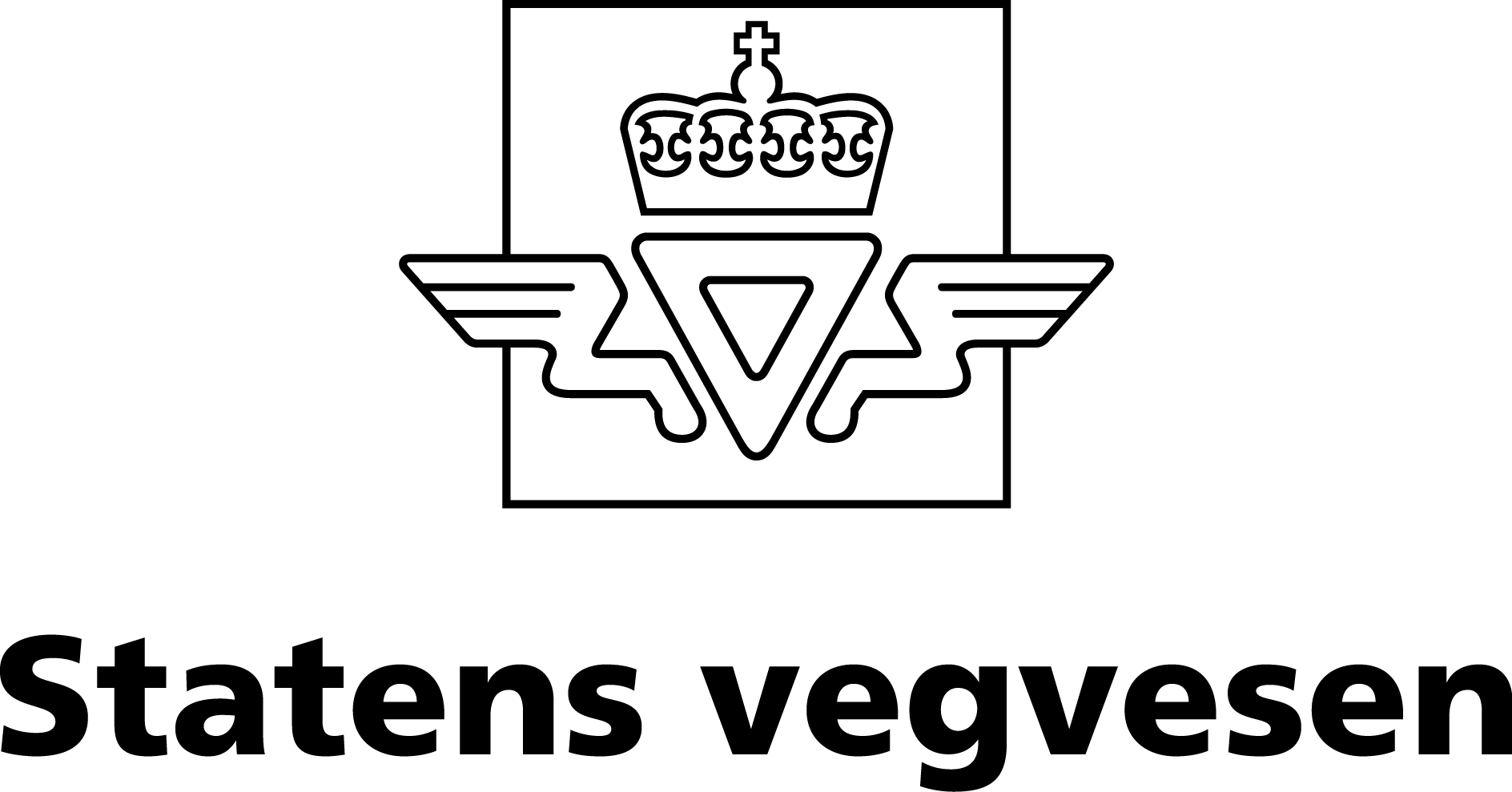 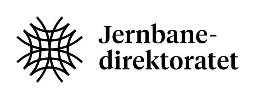 KVU for transportløsninger i Nord-Norge
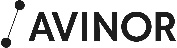 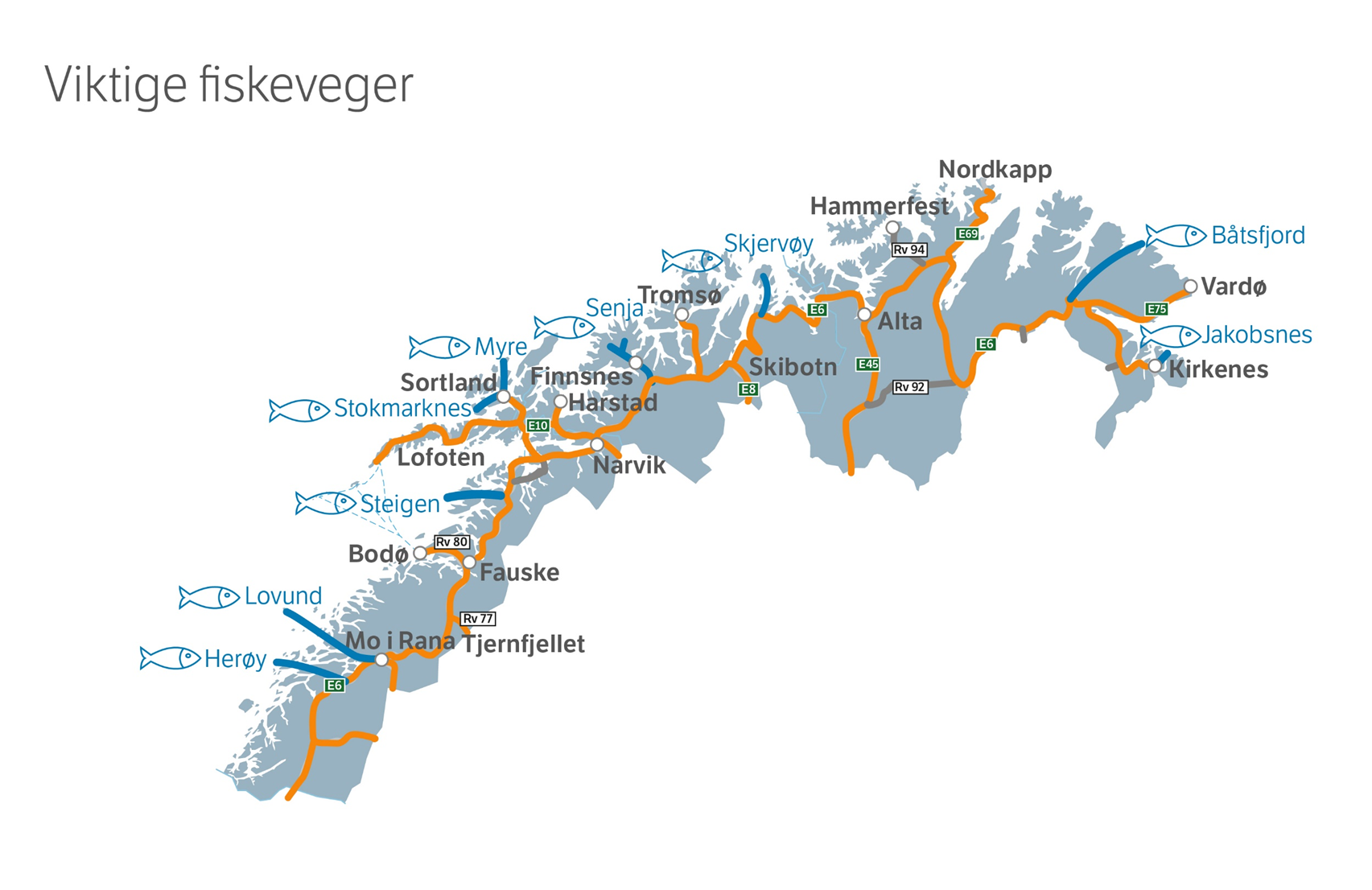 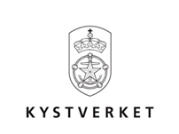 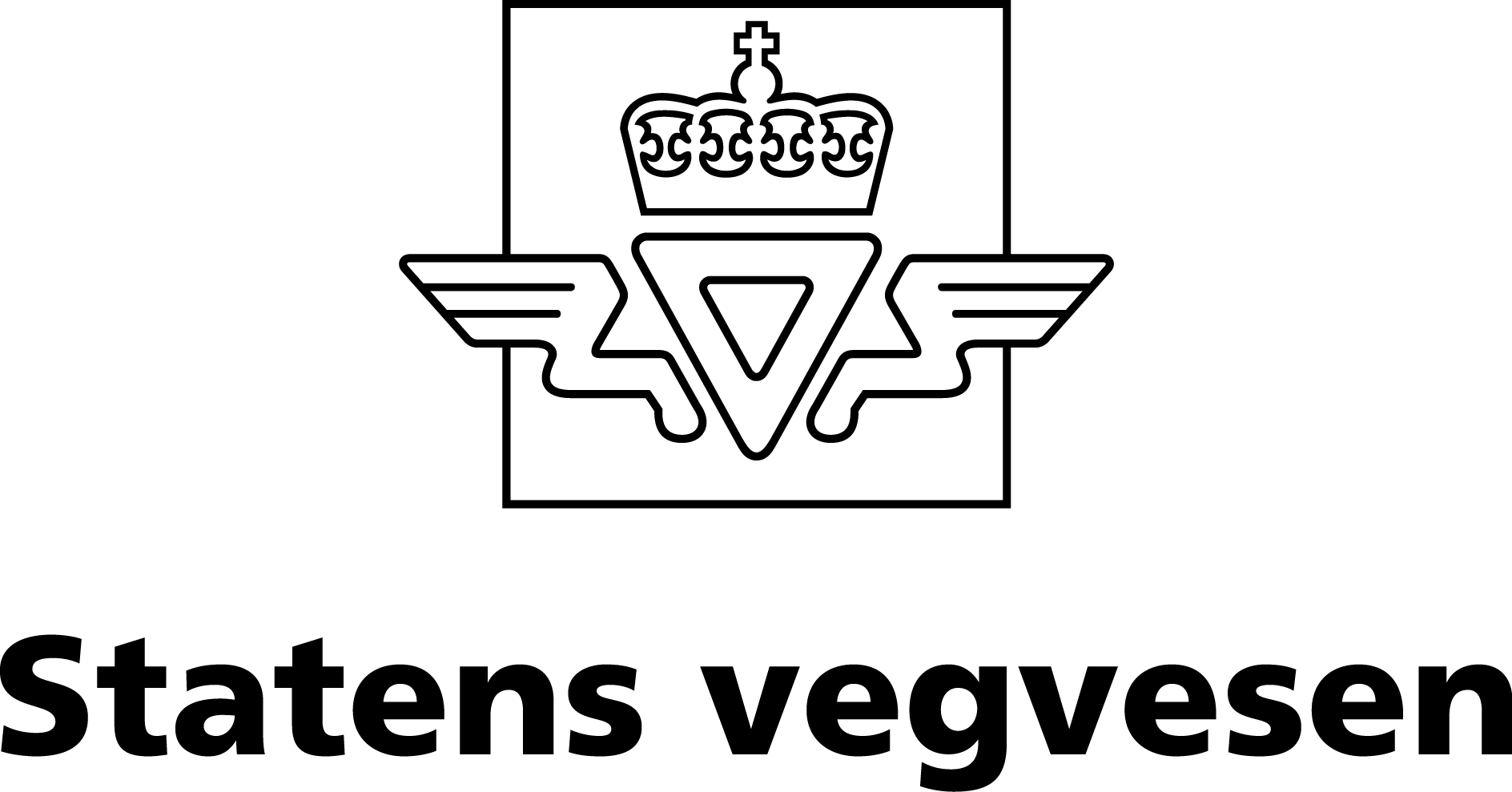 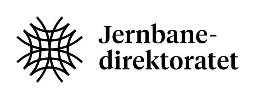 KVU for transportløsninger i Nord-Norge
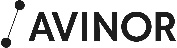 Transport av varer /gods
Tonnmengder inn og ut av NN, 2018 (ekskl. malm)
Andeler vareverdi for transporter til og fra NN
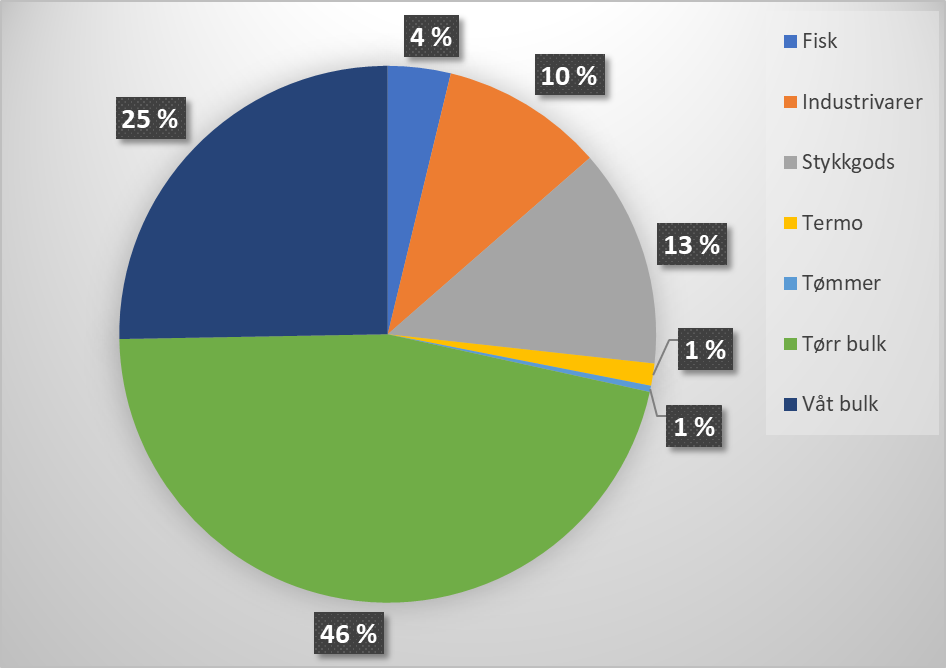 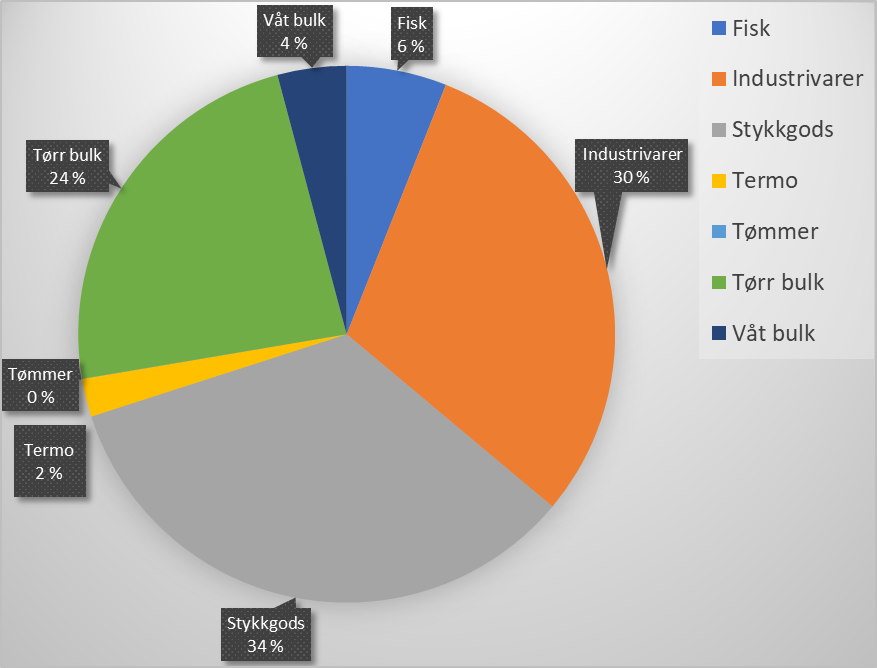 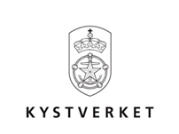 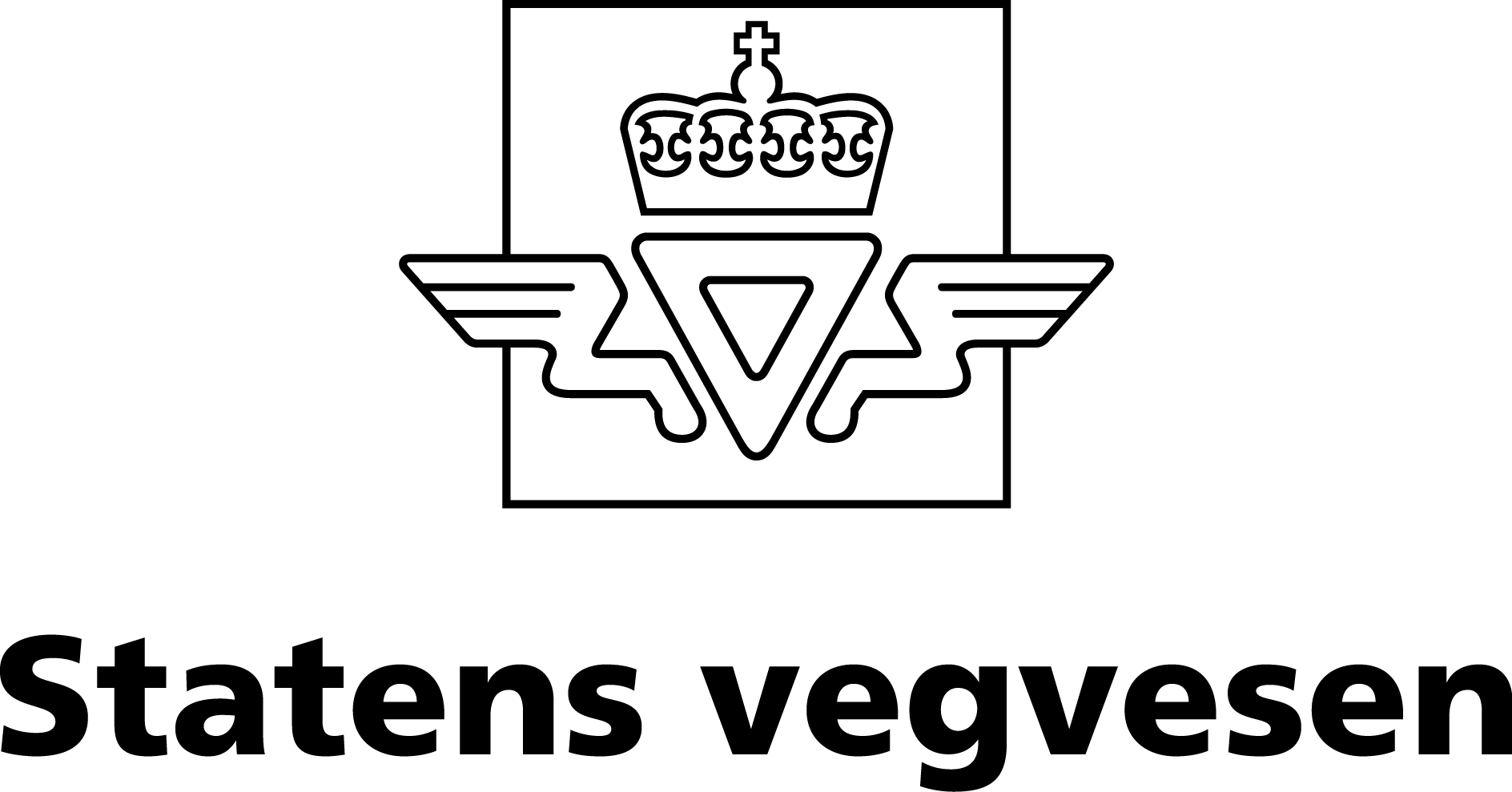 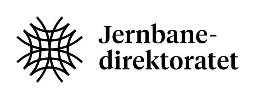 KVU for transportløsninger i Nord-Norge
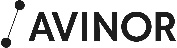 Transportøkonomi – forsinkelse av gods
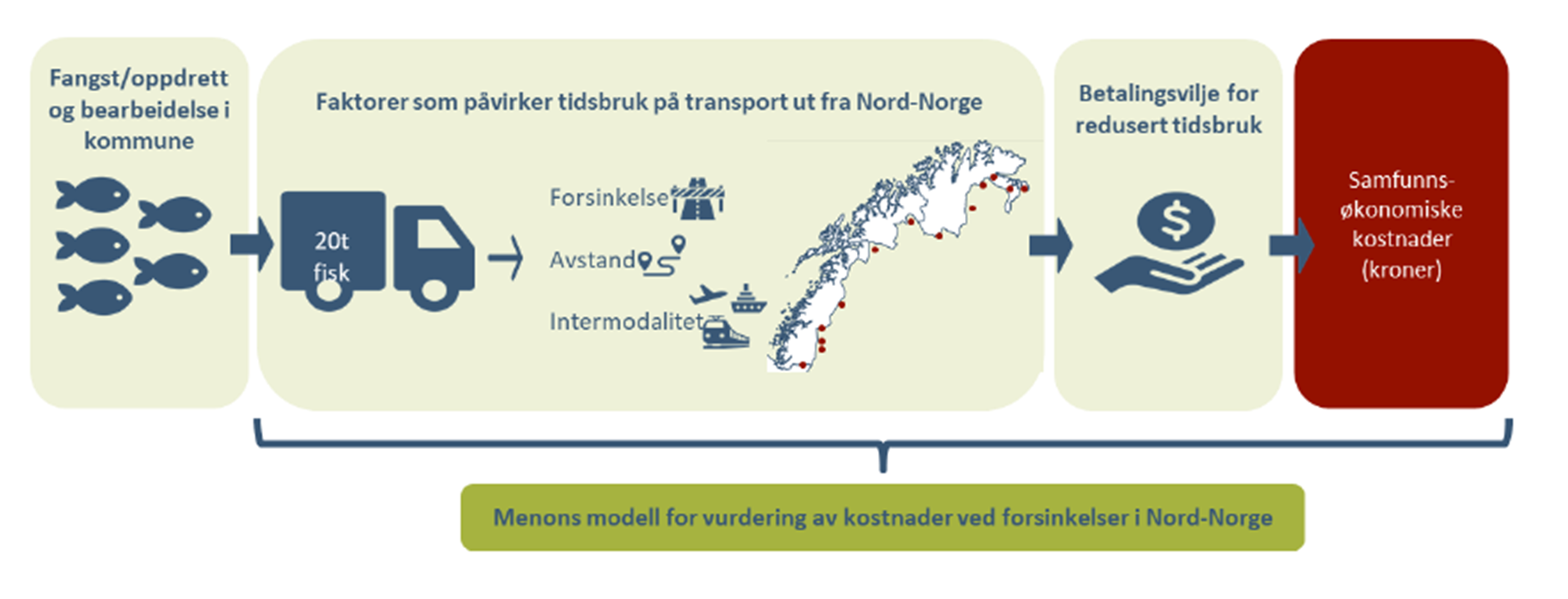 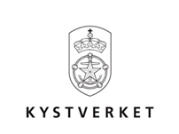 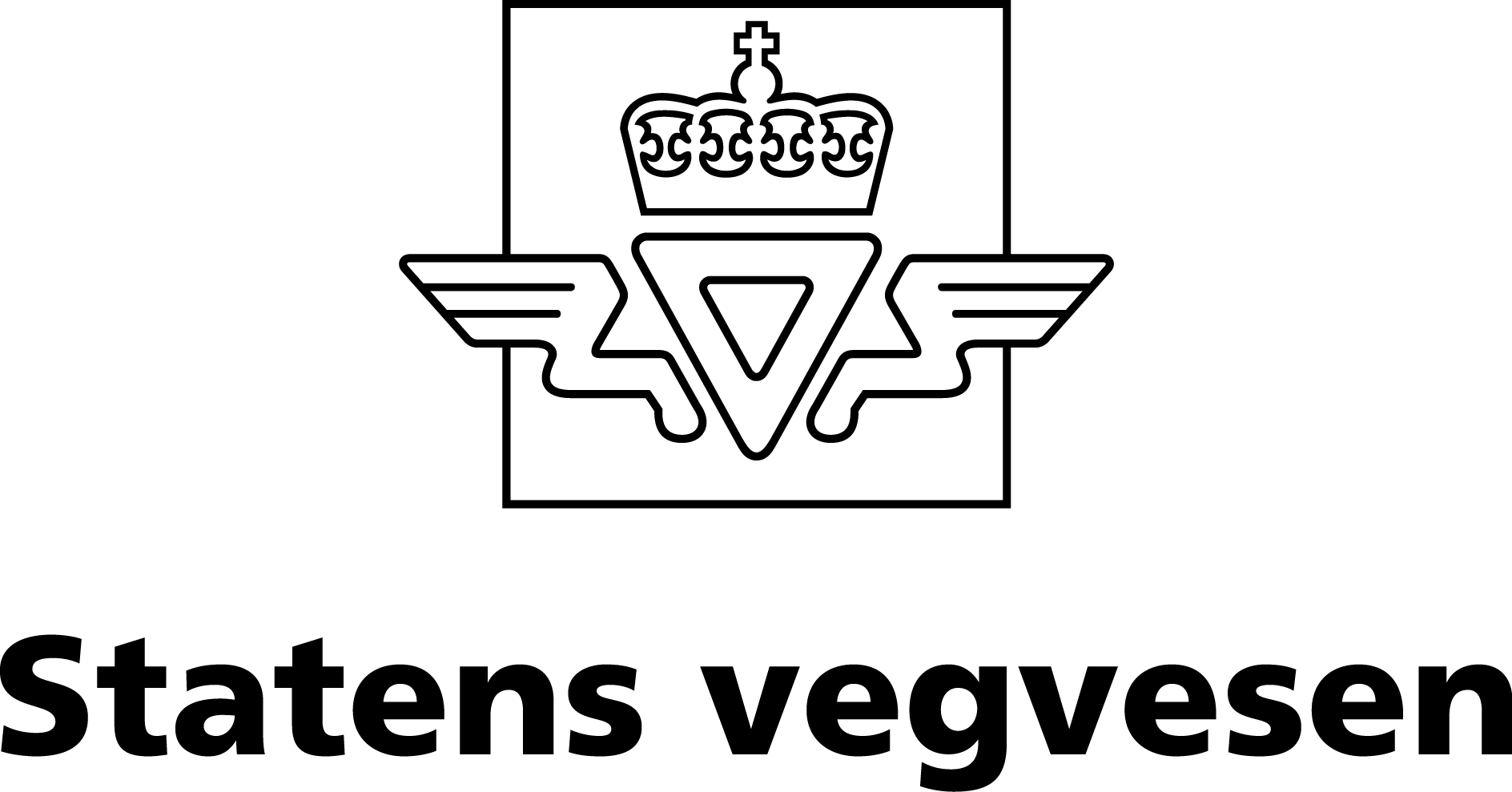 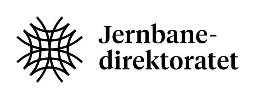 KVU for transportløsninger i Nord-Norge
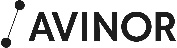 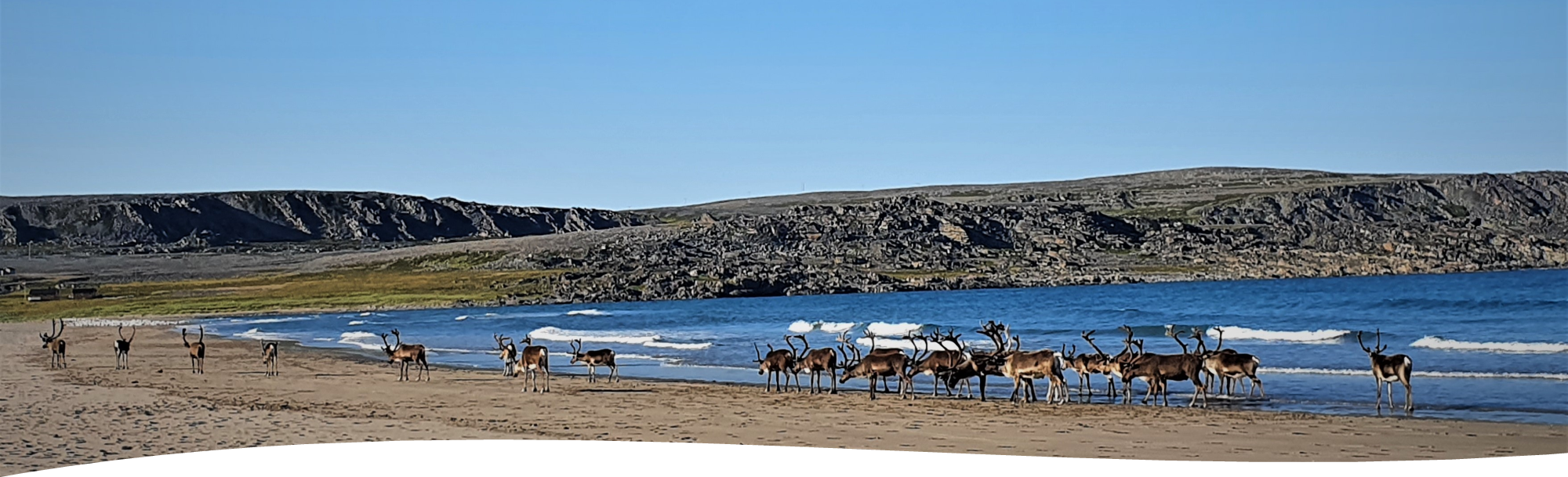 Urfolks interesser og rettigheter
Utfordringer:
Stort potensial for arealkonflikter
Dialog – mange reindistrikt
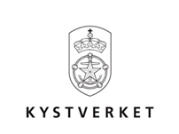 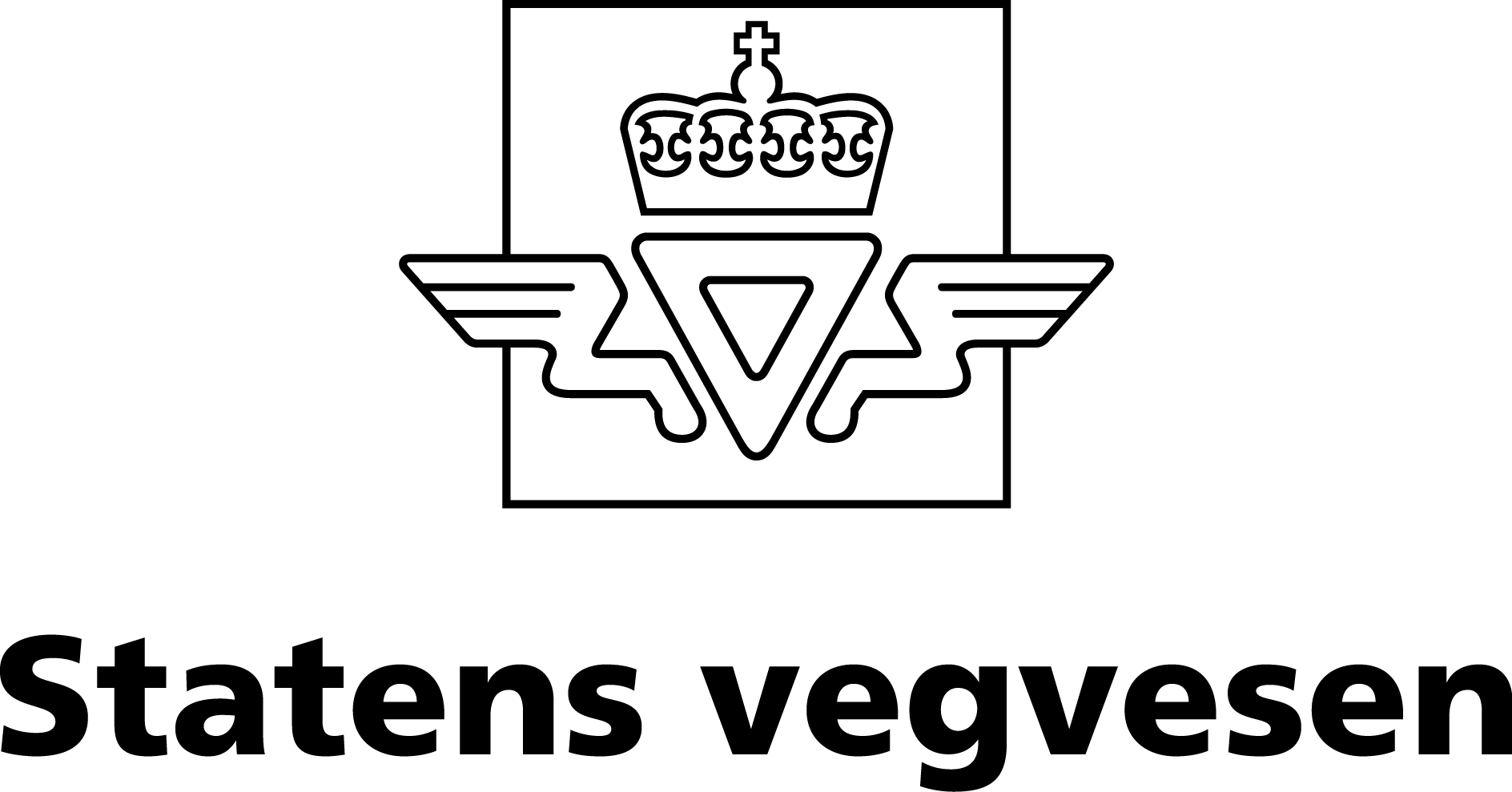 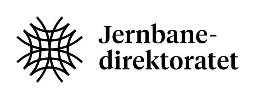 KVU for transportløsninger i Nord-Norge
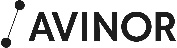 [Speaker Notes: Folkeretten i arbeidet med KVU for transportløsninger i Nord-Norge
De lange linjene
Samisk språk og tilhørighet
Det materielle grunnlaget for samisk kultur
Reindrift
Reindrifts- og grensebeiteloven
Arealkrevende
Unnvikelsessoner
Store tap
Sårbar for arealinngrep og endring i klima
Sjøsamene
Samisk reiseliv
Samiske kulturminner
Samenes folkerettslige krav på et særskilt kulturvern
Velfungerende samferdsel for samiske interesser]
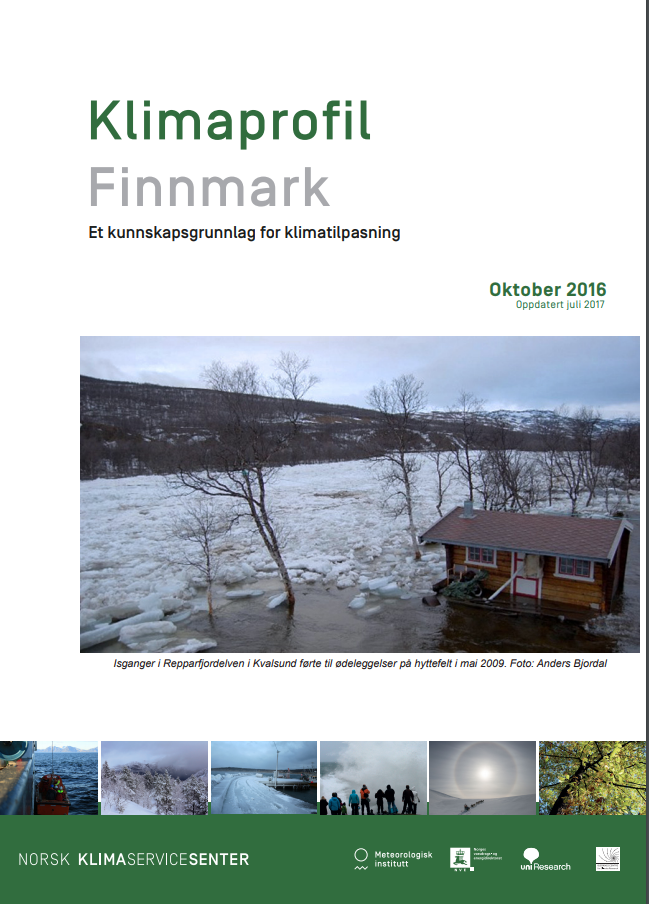 I Nord-Norge vil klimaendringer føre til…
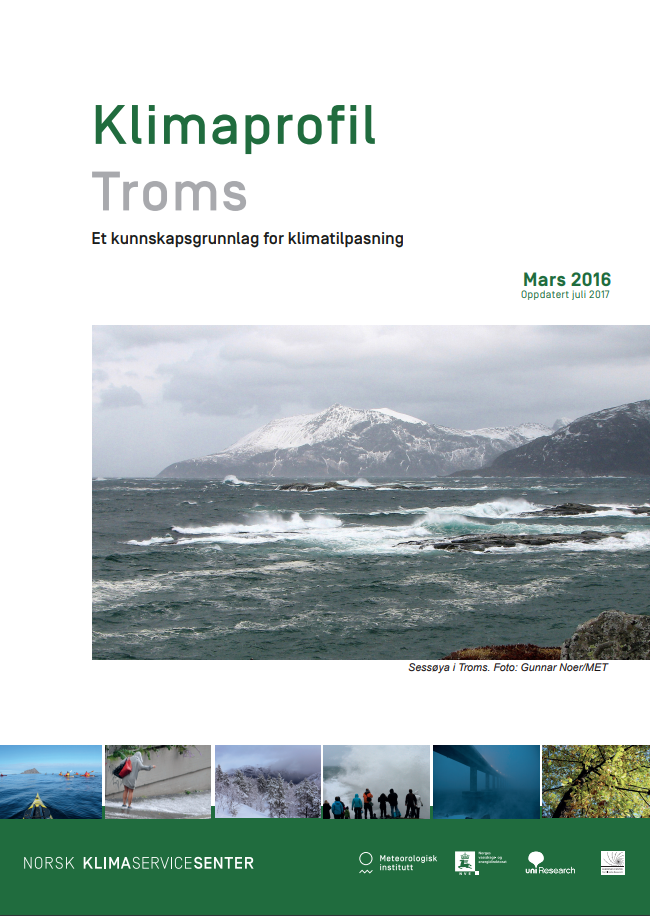 Kraftig nedbør og problemer med overvann
Havnivåstigning og stormflo
Endring i flomforhold og flomstørrelser
Økt skredfare
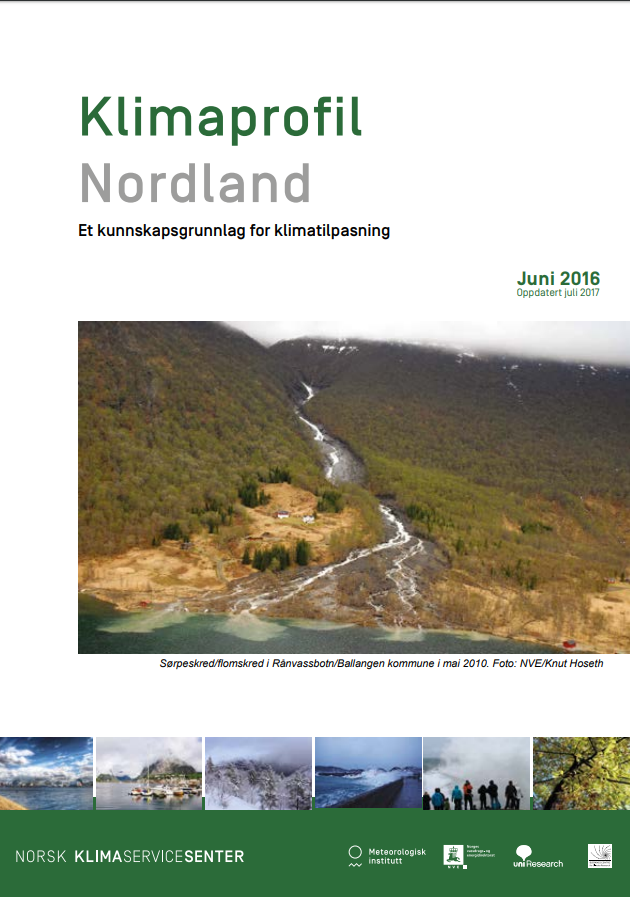 Norsk klimaservicesenter
FN’s bærekraftmål og mål i Ntp
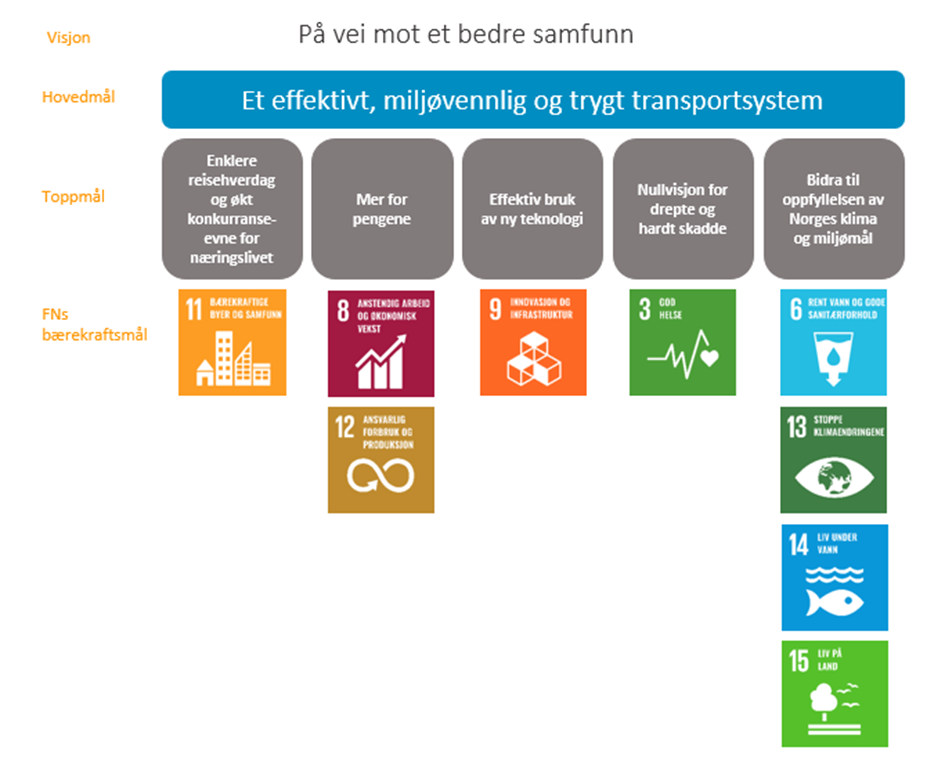 Bærekraft:
Jordkloden si tålegrense
Økonomisk vekst og trygge arbeidsplasser
Skape gode samfunn for mennesker

Samarbeid – 
bærekraftmål nr. 17
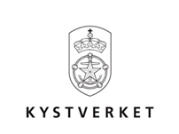 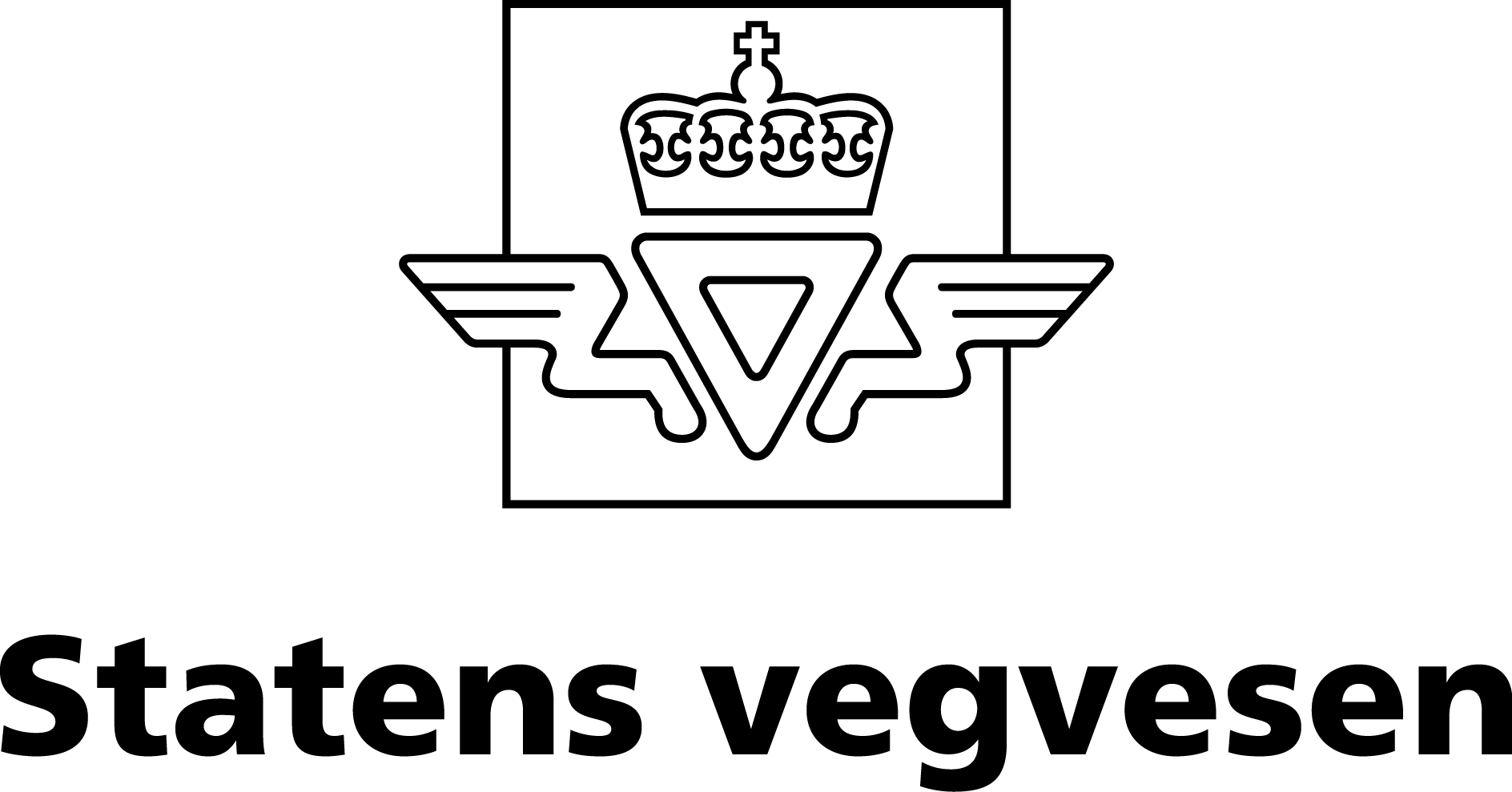 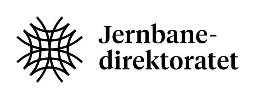 KVU for transportløsninger i Nord-Norge
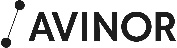 Skjermdrop fra NRK, presentasjon av Nordområdemeldinga 27.nov 2020
[Speaker Notes: Fredag 27.november var ein høydare; - presentasjon av Nord-Norgemeldinga]
Framdriftsplan
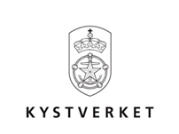 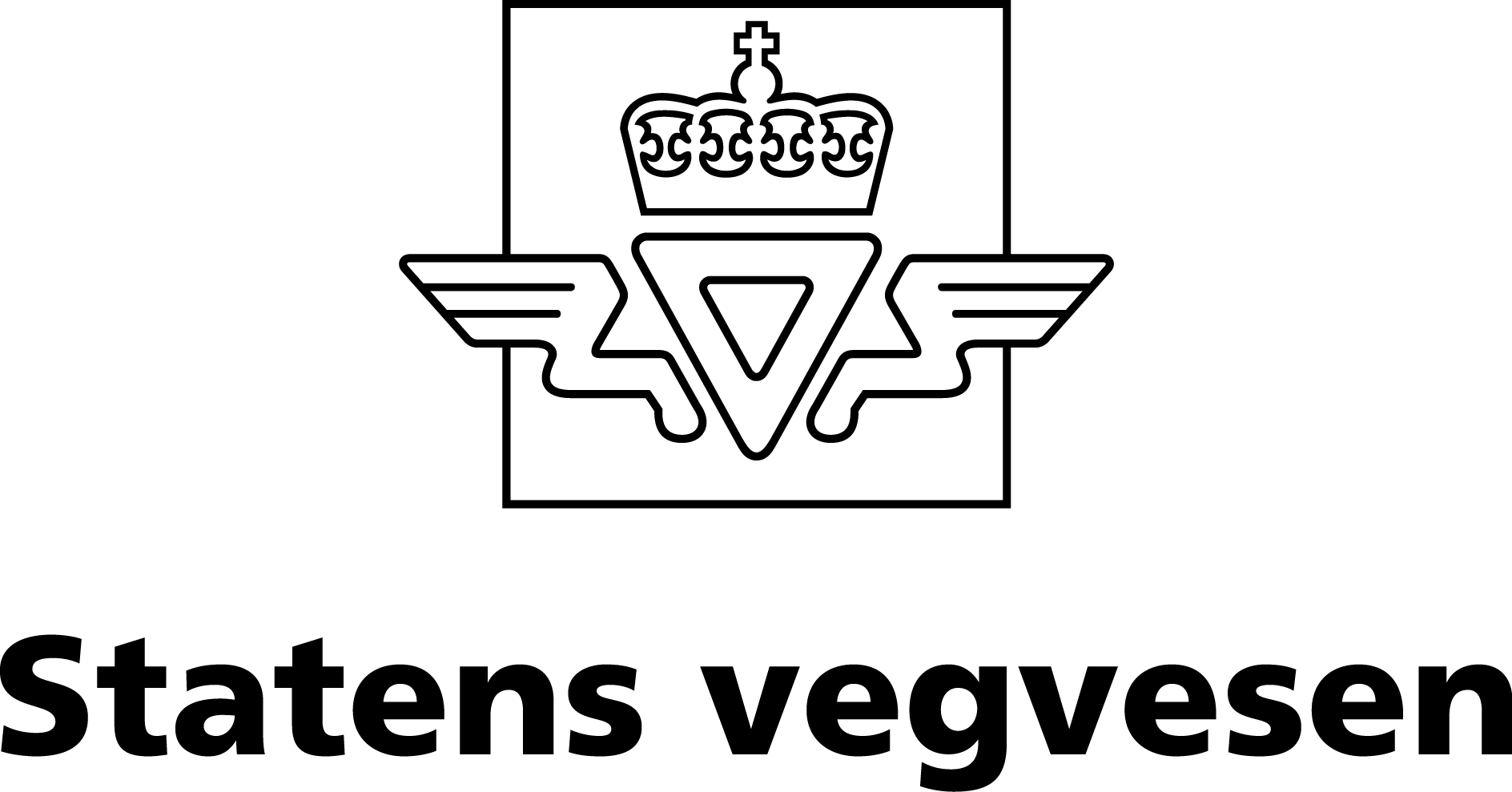 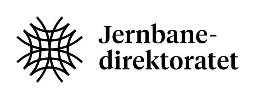 KVU for transportløsninger i Nord-Norge
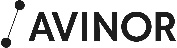 KVU Nord-Norge – oppgaver – medvirkning
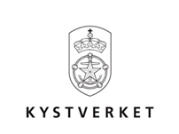 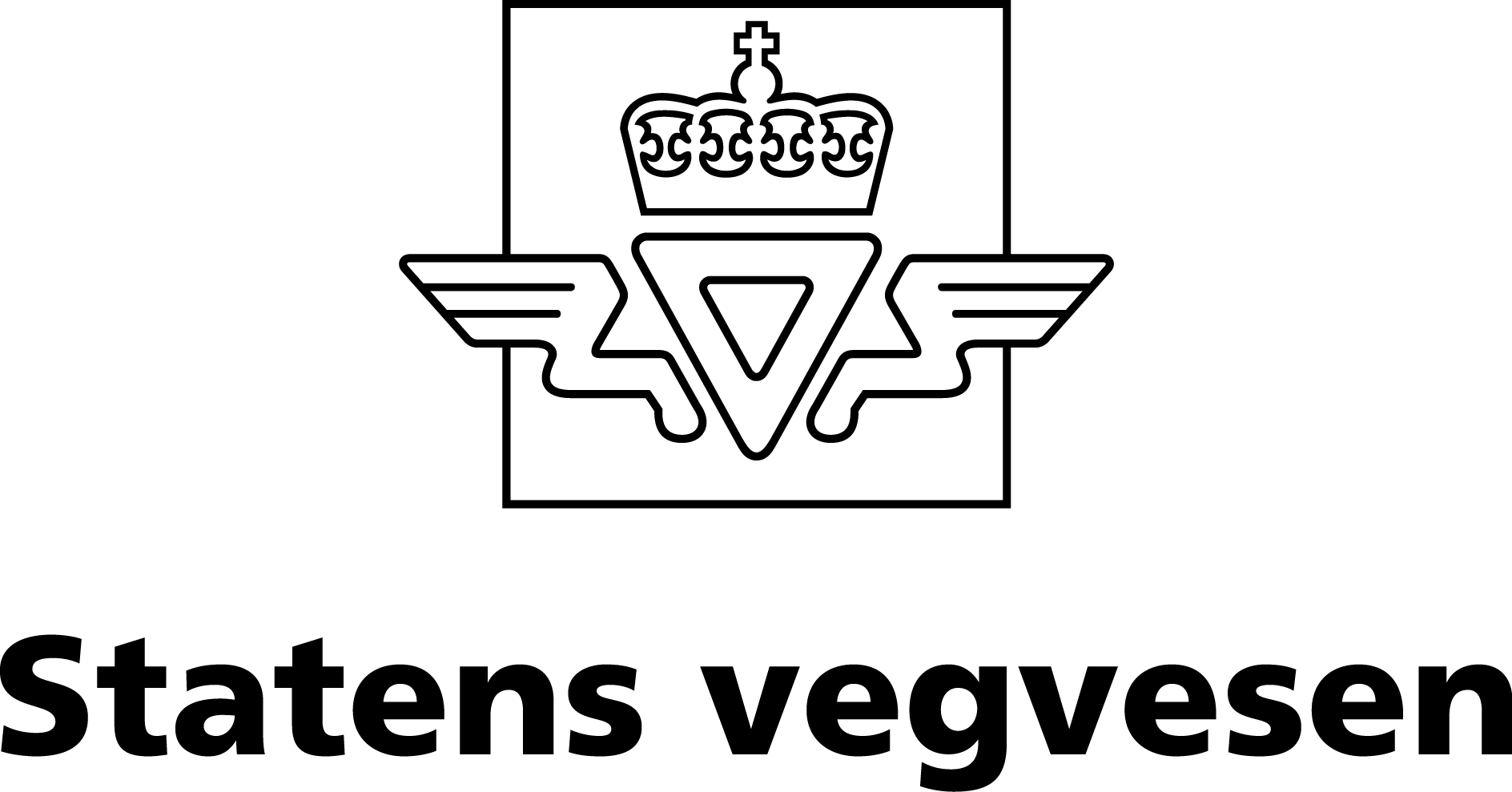 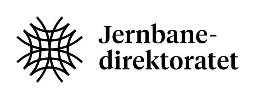 KVU for transportløsninger i Nord-Norge
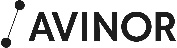